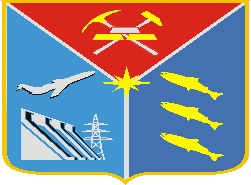 БЮДЖЕТ ДЛЯ ГРАЖДАН
К проекту закона Магаданской области «Об областном бюджете на 2016 год»
Министерство финансов Магаданской области, Магадан 2015 год
[Speaker Notes: сен]
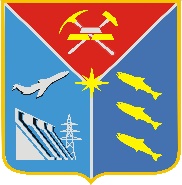 Составление проекта областного бюджета на 2016 год в соответствии с Законом Магаданской области от 06 мая 2014 года № 1750-ОЗ «О бюджетном процессе в Магаданской области» основано на:
Основными задачами ближайших лет по повышению эффективности бюджетных расходов станут:
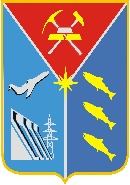 обеспечение устойчивости и сбалансированности бюджетной системы области при соблюдении ограничений, установленных Бюджетным кодексом РФ
формирование областного бюджета на основе государственных программ Магаданской области с учетом результатов оценки эффективности их реализации
оптимизация расходов областного бюджета на основе единых подходов при недопущении образования просроченной кредиторской задолженности
поддержка устойчивого исполнения местных бюджетов и содействие повышению качества управления муниципальными финансами
эффективное управление остатками средств на едином счете областного бюджета в течение финансового года
усиление роли внутреннего финансового контроля и внутреннего финансового аудита в органах исполнительной власти
повышение открытости и прозрачности управления общественными финансами
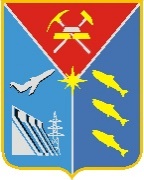 Особенности формирования областного бюджета на 2016 год:
Главная особенность бюджета 2016 года по отношению к предыдущим периодам - временное возвращение к годичному циклу. Такое решение принято на федеральном уровне как для формирования федерального бюджета, так и для составления бюджетов регионов (Закон Магаданской области от 02.10.2015 г. № 1929-ОЗ «Об особенностях составления и утверждения проектов областного бюджета и бюджета Территориального фонда обязательного медицинского страхования Магаданской области на 2016 год»);
Особенностью составления проекта областного бюджета на 2016 год является отражение бюджетных ассигнований в разрезе не только государственных программ Магаданской области, их подпрограмм, но и основных мероприятий.
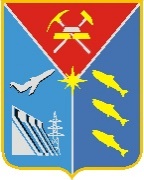 Показатели социально-экономического развития Магаданской области
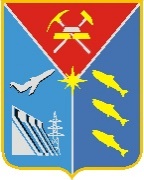 Прогноз консолидированного бюджета Магаданской области на 2016 год
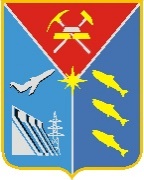 Основные характеристики областного бюджета в  2016 году
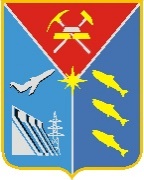 Основные характеристики областного бюджета, млн. рублей
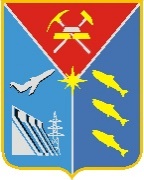 Доходы областного бюджета, млн. рублей
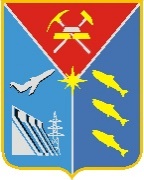 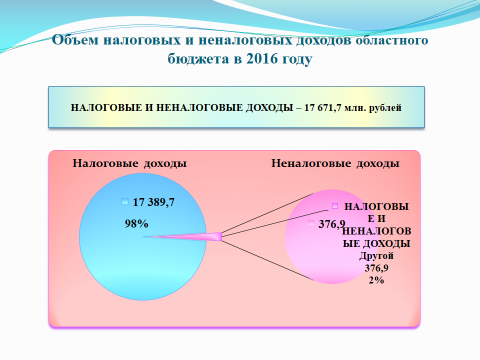 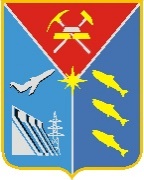 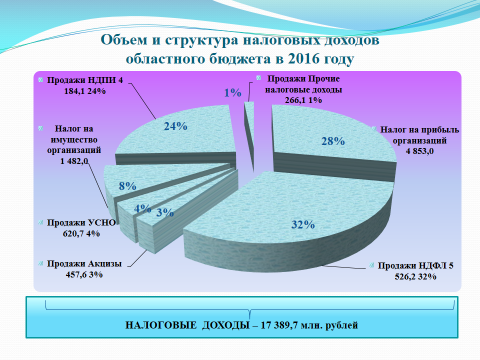 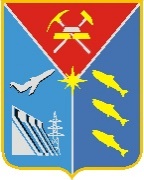 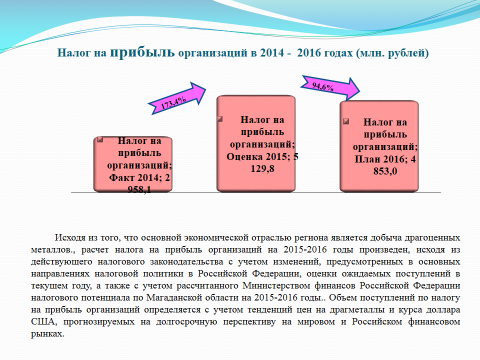 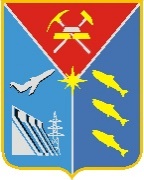 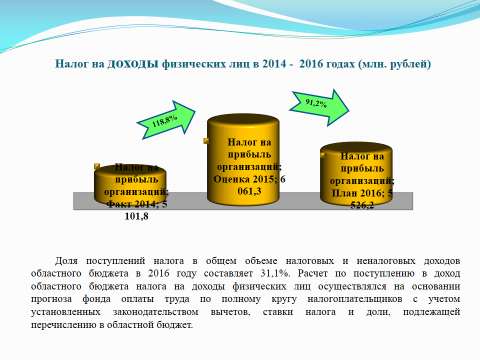 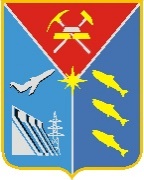 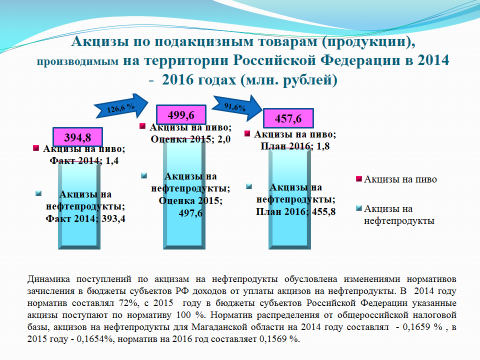 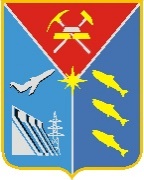 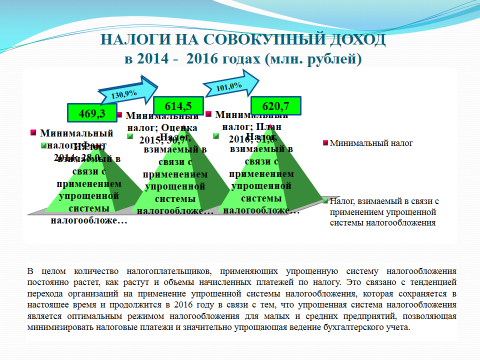 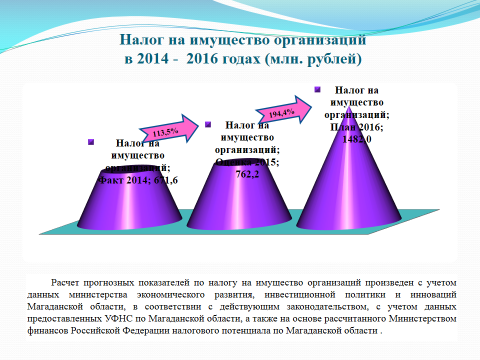 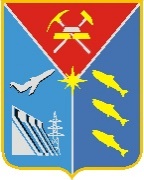 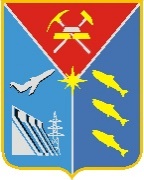 Налог на добычу полезных ископаемыхв 2014 -  2016 годах (млн. рублей)
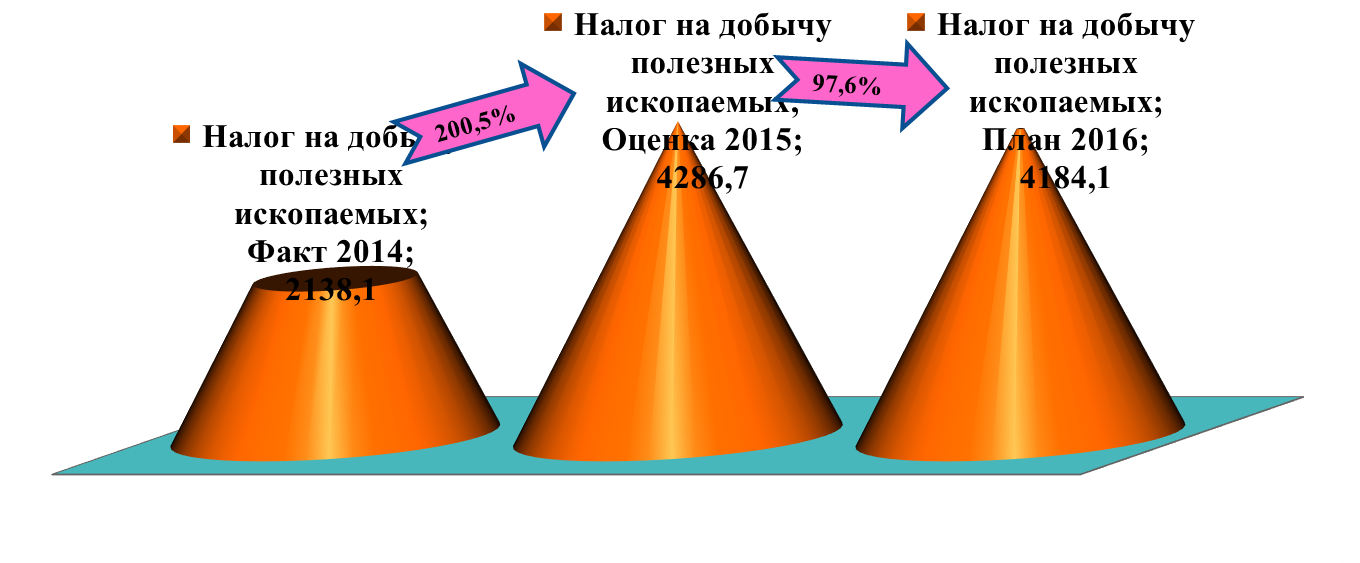 В расчетах прогнозируемых поступлений налога на добычу прочих полезных ископаемых учтены: ожидаемый объем добычи полезных ископаемых (золота, серебра и угля), прогнозируемый уровень цен их реализации, а также, ставки налогообложения, предусмотренной в главе 26 «Налог на добычу полезных ископаемых» части второй Налогового кодекса Российской Федерации. Норматив отчислений налога на добычу прочих полезных ископаемых в бюджет субъекта Российской Федерации составляет 60 %.
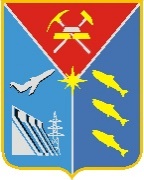 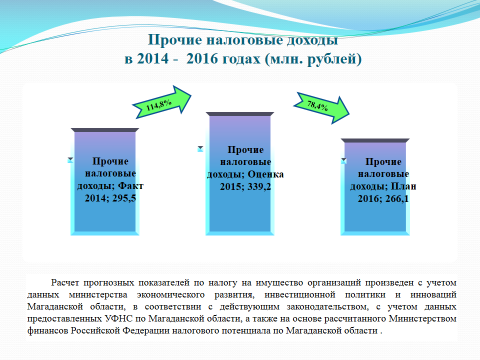 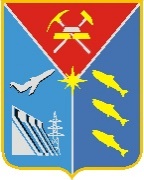 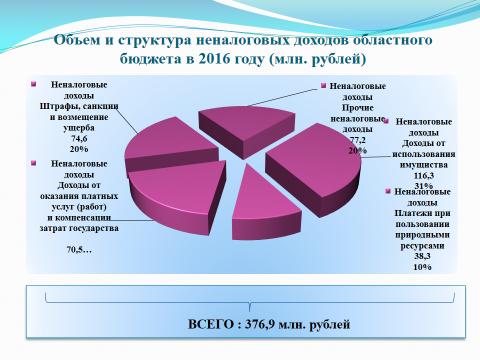 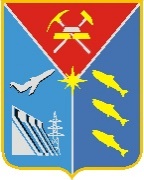 Объем и структура безвозмездных поступлений
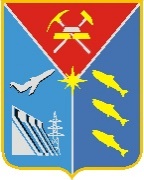 Расходы областного бюджета, млн. рублей
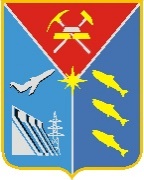 С учетом прогнозируемого сокращения нецелевой финансовой помощи из федерального бюджета в 2016 году проведена системная работа по оптимизации действующих расходных обязательств и перераспределению ресурсов на решение наиболее приоритетных задач, в первую очередь направленных на реализацию указов Президента Российской Федерации 2012 года.
           Формирование объема и структуры расходов областного бюджета на 2016 год осуществлялось, исходя из следующих основных подходов: 
1) определение «базовых» объемов бюджетных ассигнований на 2016 год на основе бюджетных ассигнований, утвержденных Законом Магаданской области от 27.12.2014 г. № 1845-ОЗ;
2)  уточнение «базовых» объемов на 2016 год с учетом:
- мероприятий «длящегося» характера, решения о выделении бюджетных ассигнований, реализация которых предусмотрена Законом Магаданской области от 27.12.2014 года № 1845-ОЗ «О областном бюджете на 2015 год и на плановый период 2016 и 2017 годов»;
- увеличения бюджетных ассигнований на индексацию стипендиального фонда для студентов образовательных учреждений профессионального образования, аспирантов, докторантов, интернов и ординаторов с 01 сентября 2016 года на 6,4%;
- увеличения бюджетных ассигнований на проведение в 2016 году индексации социальных выплат на 6,4%;
- уточнения   объема   принятых   обязательств с учетом прекращающихся   расходных обязательств ограниченного срока действия и изменением   контингента   получателей;
- прекращения расходных обязательств ограниченного срока действия.
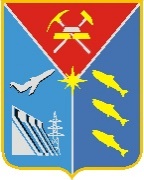 Расходы областного бюджета по разделам бюджетной классификации расходов бюджетов
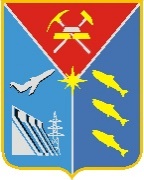 Расходы по государственным программам Магаданской области
На 2016 год количество государственных программ Магаданской области составит 31 (предусмотрены ассигнования на реализацию таких государственных программ Магаданской области как: «Управление государственным имуществом Магаданской области» на 2016-2020 годы», «Повышение мобильности трудовых ресурсов» на 2016-2017 годы», «Развитие системы обращения с отходами производства и потребления на территории Магаданской области» на 2015-2020 годы». Количество ведомственных программ увеличилось на одну программу – «Развитие государственно-правовых институтов Магаданской области» на 2016 - 2017 годы»
Доля расходов областного бюджета, формируемых в рамках программно-целевого принципа, что является положительной тенденцией для оценки качества управления региональными финансами. Доля расходов, формируемых в рамках программ (государственных программ Магаданской области и ведомственных программ) на 2016 год составит 26 820 712,7 тыс. рублей или 97,0 % к общему объему расходов в сумме 27 638 309,6 тыс. рублей (аналогичный показатель на 2015 год - 88,1 %).
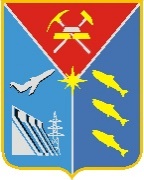 Финансирование социально-значимых объектов на 2016 год (за счет средств областного бюджета)
Финансирование социально-значимых объектов на 2016 год
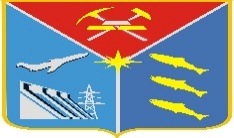 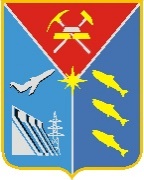 Расходы по государственным программам Магаданской области
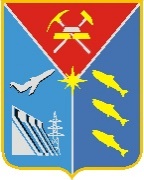 В среднем бюджетные расходы в рамках программ на каждого жителя Магаданской области составят 181 098,5 рублей
Расходы на реализацию государственных программ Магаданской области
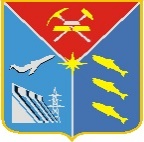 26 820,7 млн. рублей (основные приведены ниже)
Общего характера
Социальной направленности
Поддержка отраслей экономики
Обеспечение безопасных условий жизнедеятельности
Развитие сельского хозяйства -327,1 млн. руб.
Социально-экономическое и культурное развитие коренных малочисленных народов Севера, проживающих на территории Магаданской области- 48,1 млн. руб.
Обеспечение безопасности, профилактика правонарушений, коррупции и противодействие незаконному обороту наркотических средств в Магаданской области- 18,9 млн. руб.
Развитие здравоохранение-               5 148,1 млн. руб.
Содействие муниципальным образованиям  в реализации мун. программ комплексного развития  комм. инфраструктуры- 40,0 млн. руб.
Развитие образования -5 470,7 млн. руб.
Молодежь -38,6 млн. руб.
Обеспечение качественными жилищно-комм. услугами и комфортными условиями проживания населения Магаданской области-179,6 млн. руб.
Управление государственными финансами Магаданской области- 3 935,6 млн. руб.
Защита населения и территории от чрезвычайных ситуаций и обеспечение пожарной безопасности в Магаданской области- 805,7 млн.руб.
Развитие культуры и туризма – 865,4 млн. руб.
Трудовые ресурсы Магаданской области-262,5 млн. руб.
Развитие информационного общества в Магаданской области- 188,0 млн. руб.
Природные ресурсы и экология Магаданской области- 116,4 млн. руб.
Энергосбережение и повышение энергетической эффективности в Магаданской области- 8,0 млн. руб.
Развитие социальной защиты населения Магаданской области-        2 966,4 млн. руб.
Развитие транспортной системы в Магаданской  области- 1 995,1 млн. руб.
Управление государственным имуществом-200,8 млн. руб.
Обеспечение доступным и комфортным жильем жителей Магаданской области- 2 994,5 млн. руб.
Развитие лесного хозяйства в Магаданской области-309,0млн.руб.
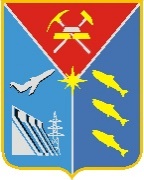 РАСХОДЫ НА ОБЩЕГОСУДАРСТВЕННЫЕ ВОПРОСЫ
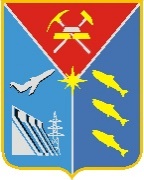 Расходы на национальную безопасность и правоохранительную деятельность
защита населения и территории от чрезвычайных ситуаций природного и техногенного характера, гражданская оборона;
обеспечение пожарной безопасности
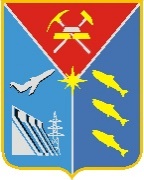 Национальная экономика
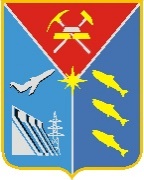 Расходы на государственную программу Магаданской области "Развитие сельского хозяйства Магаданской области на 2014-2020 годы"
Прогнозные показатели Госпрограммы на 2016 год
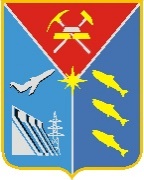 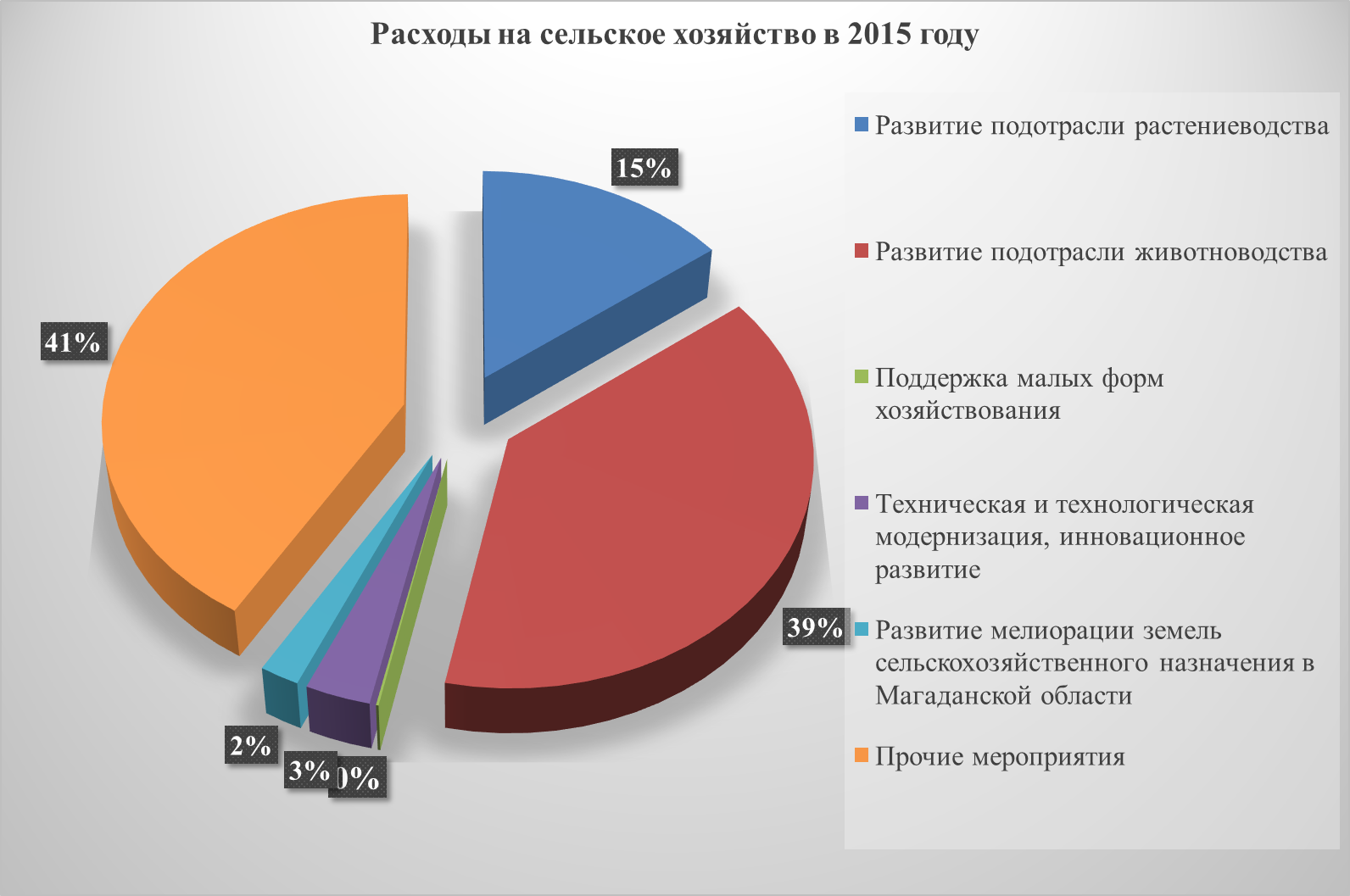 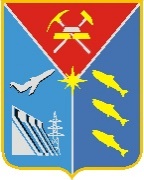 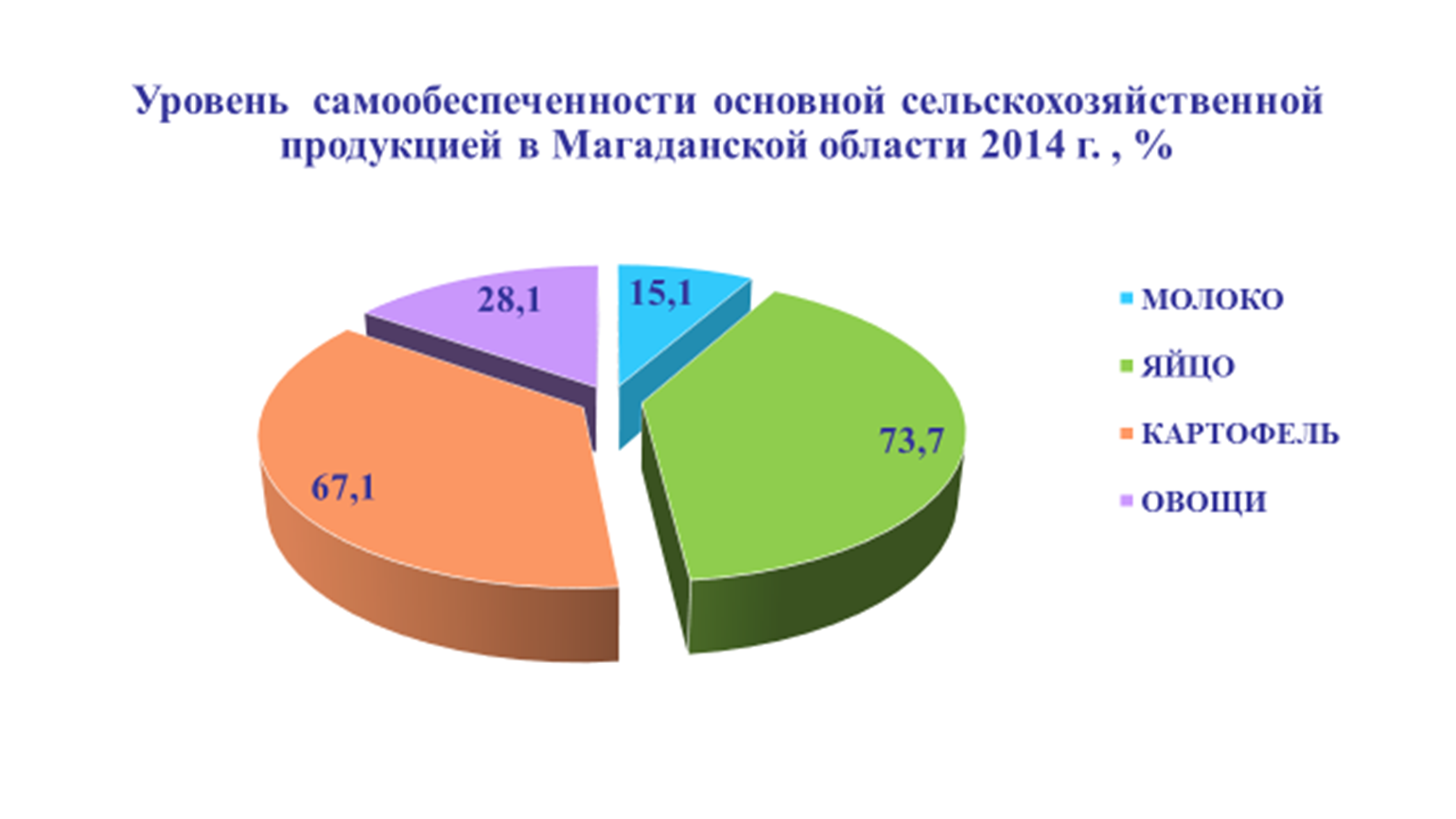 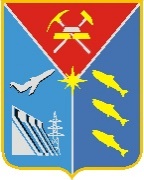 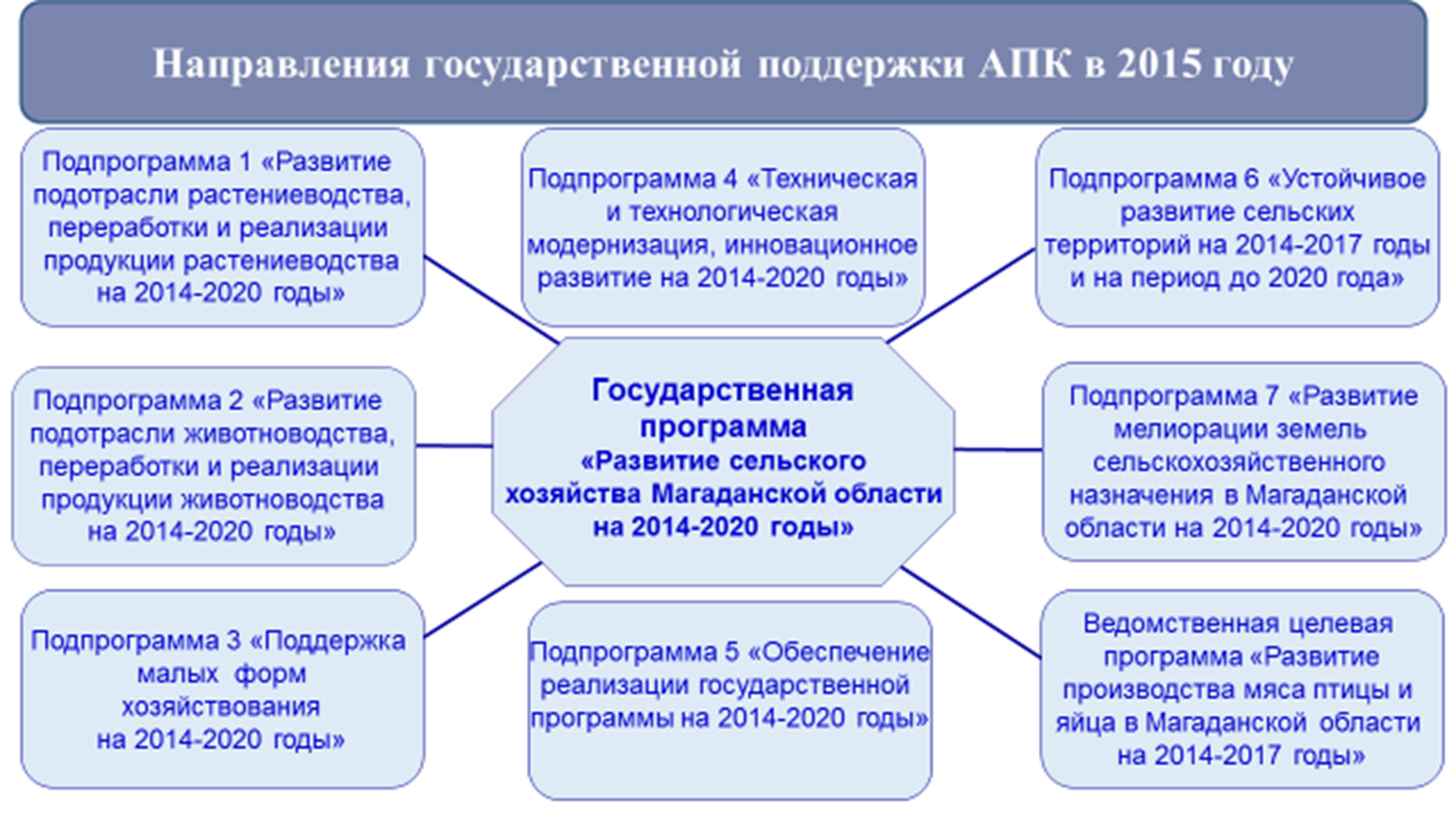 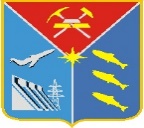 За многолетний добросовестный труд, большой личный вклад в развитие   агропромышленного комплекса, перерабатывающей промышленности Магаданской области и в связи с профессиональным праздником – Днём работника сельского хозяйства и перерабатывающей промышленности награждены:
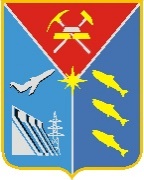 Расходы на дорожное хозяйство (дорожный фонд),млн. рублей
В соответствии с Бюджетным кодексом Российской Федерации доходы дорожного фонда Магаданской области, сформированного по источникам, определенным статьей 2 Закона Магаданской области от 26.10.2011 № 1434-ОЗ, прогнозируются на 2016 год в общей сумме 1 622 102,4 тыс. рублей.
Объем бюджетных ассигнований дорожного фонда Магаданской области на 2016 год -1 622,1 млн. руб.
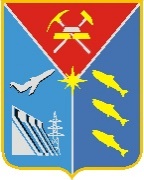 Расходы на жилищно-коммунальное хозяйство
Расходы по данному разделу составят 3 296,9 млн. рублей, в среднем бюджетные расходы на каждого жителя составят 22 266 рублей.
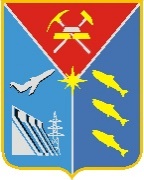 Расходы на охрану окружающей среды
Всего по разделу – 73,4 млн. рублей
В среднем бюджетные расходы на каждого жителя области составят  495 рублей
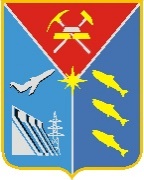 Расходы на образование
Общая сумма расходов по разделу- 5 493,3 млн. рублей, в среднем расходы на каждого жителя области составят 37 099 рублей
В 2016 году на реализацию мероприятий в сфере образования за счет средств областного бюджета Магаданской области направлено 5 493,5 млн. рублей
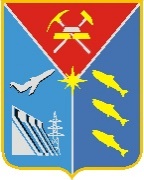 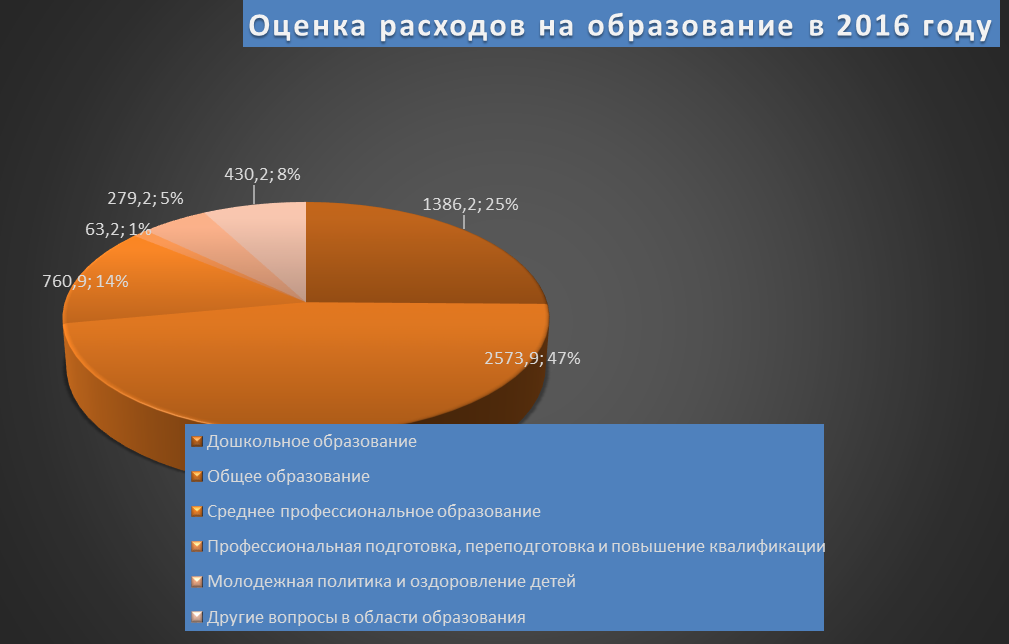 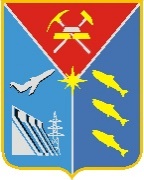 Финансовое обеспечение государственных организаций в 2016 году
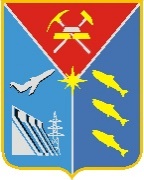 Межбюджетные трансферты бюджетам городских округов направляются в объеме 3 621,2 млн. рублей, что составляет 65,9% от общего объема бюджетных ассигнований
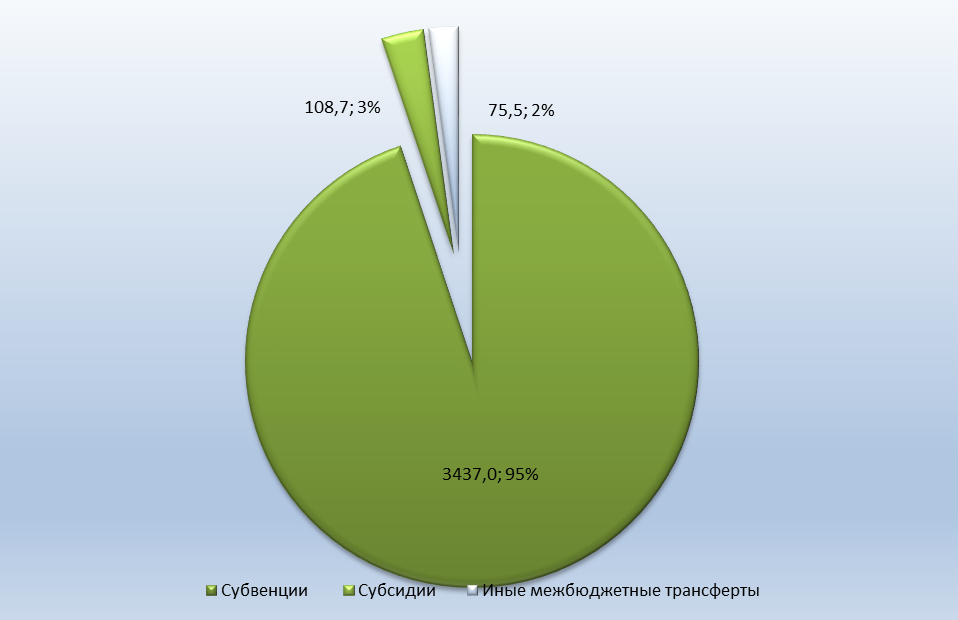 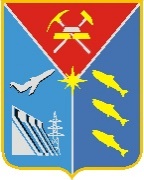 Выплаты учащимся, студентам и молодежи
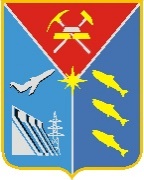 Дополнительные выплаты работникам образовательных организаций
Расходы на культуру
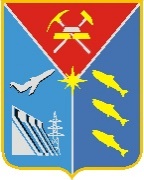 Расходы по разделу – 668,2 млн. рублей, в среднем бюджетные расходы на каждого жителя области составят – 4 512 рублей
Культура играет основополагающую роль в социально-экономическом развитии Магаданской области, формировании человеческого капитала, обеспечении достойного уровня и качества жизни населения.
	Государственная политика в сфере культуры Магаданской области направлена на обеспечение конституционных прав по созданию, сохранению и освоению культурных ценностей, реализацию культурного и духовного потенциала каждой личности и общества, обеспечение эффективного научного обоснованного управления культурными процессами, протекающими на территории области, с учетом интересов и запросов населения, анализа состояния отрасли и тенденций ее развития.
 	В сфере «Культура» на территории Магаданской области осуществляют деятельность министерство культуры и туризма Магаданской области, 11 областных и 97 муниципальных учреждений культуры. Основными задачами являются реализация государственной политики в области культуры, искусства, туризма, образования детей в сфере культуры, создание условий для развития отдельных видов культурной деятельности, библиотечного и музейного дела, народного творчества, информационно-справочное обеспечение  в сфере культуры и туризма.
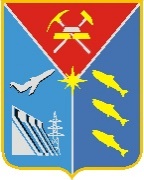 Финансирование расходов на реализацию государственной программы распределяется по всем подпрограммам в следующих размерах:
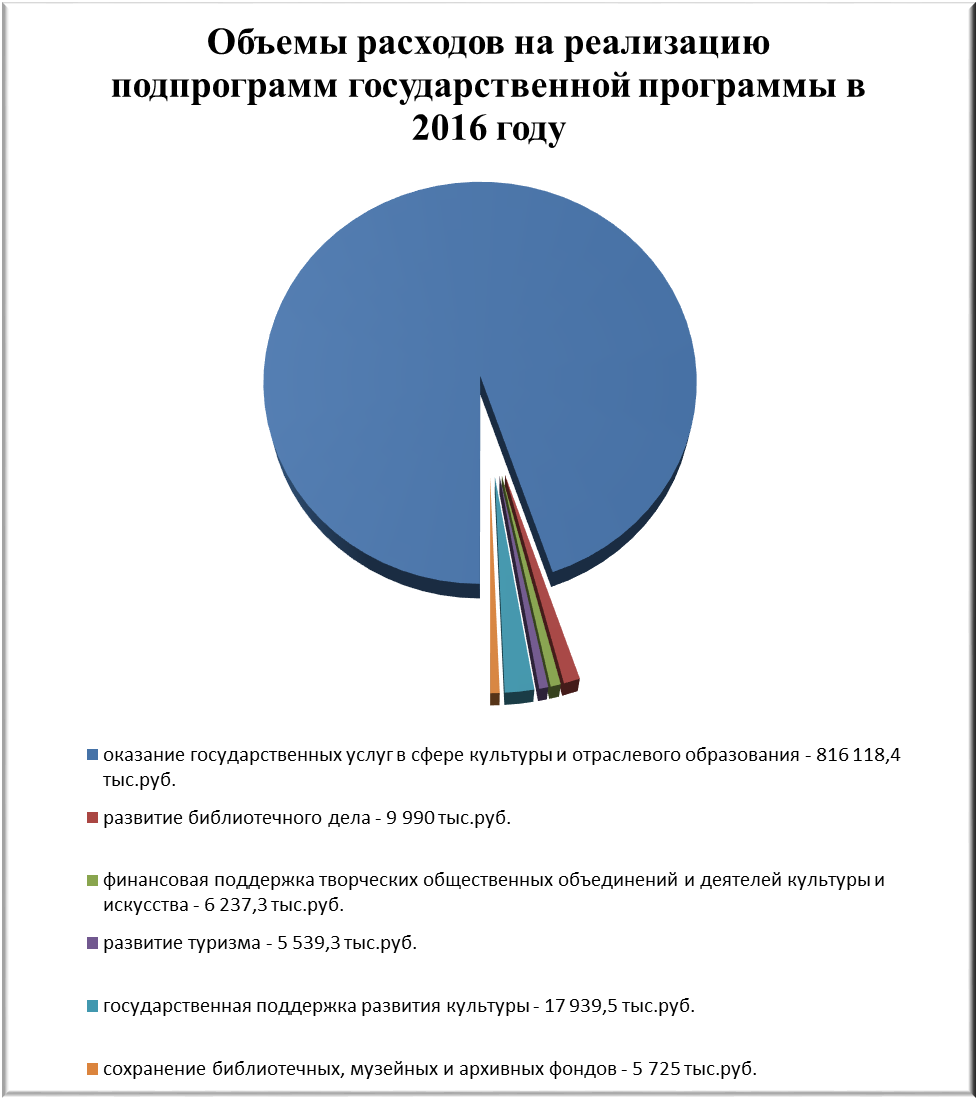 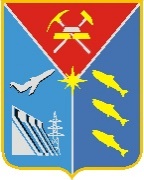 РАСХОДЫ НА СРЕДСТВА МАССОВОЙ ИНФОРМАЦИИ В 2016 ГОДУ
В рамках подпрограммы «Оказание государственных услуг в сфере культуры и отраслевого образования Магаданской области» на 2014-2020 годы» государственной программы Магаданской области «Развитие культуры и туризма в Магаданской области» на 2014-2020 годы» в 2016 году будут осуществляться расходы на средства массовой информации:
РАСХОДЫ НА СРЕДСТВА МАССОВОЙ ИНФОРМАЦИИ В 2016 ГОДУ
В рамках подпрограммы «Оказание государственных услуг в сфере культуры и отраслевого образования Магаданской области» на 2014-2020 годы» государственной программы Магаданской области «Развитие культуры и туризма в Магаданской области» на 2014-2020 годы» в 2016 году будут осуществляться расходы на средства массовой информации:
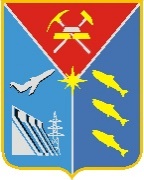 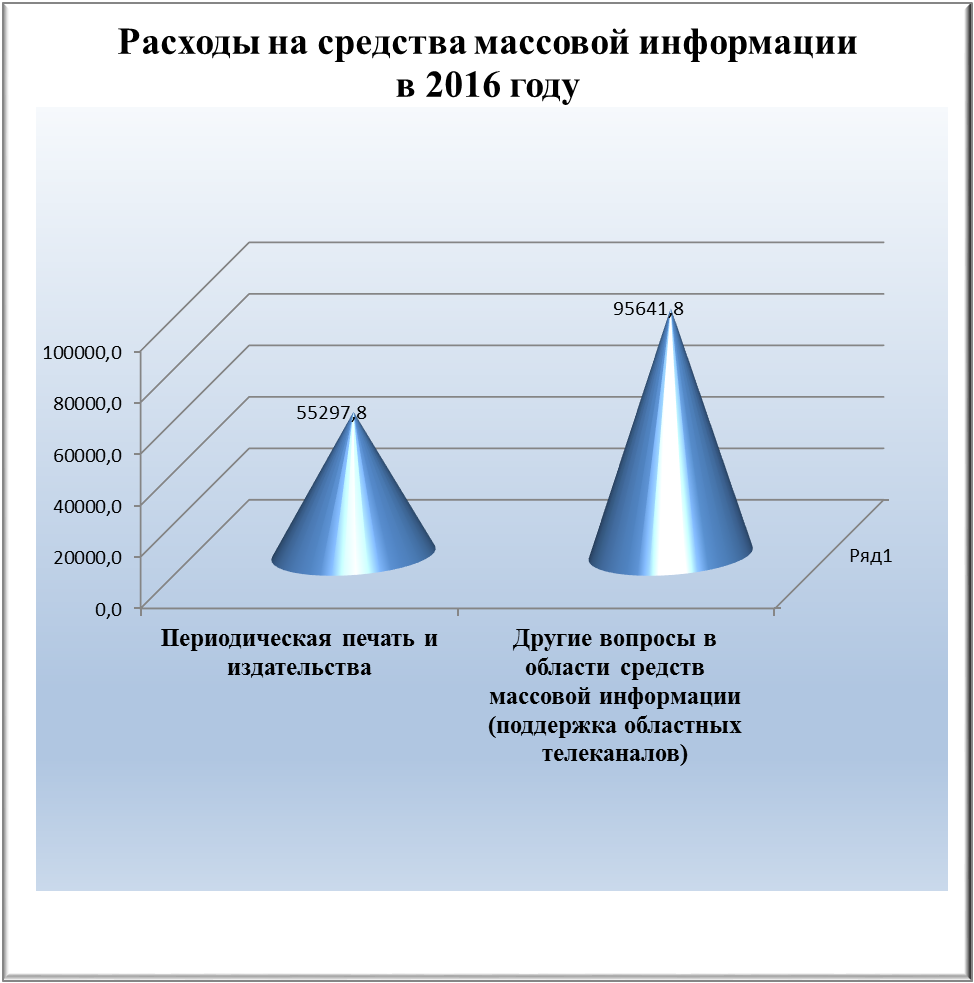 Физическая культура и спорт являются одним из приоритетных направлений государственной социальной политики Магаданской области, важнейшим средством оздоровления населения региона, гражданского и патриотического воспитания детей и молодежи.
	На сегодняшний день существует ряд следующих проблем, требующих комплексных мер и системного подхода в их решении:
1) недостаточное привлечение населения к занятиям физической культурой и спортом;

2) несоответствие уровня материальной базы и инфраструктуры физической культуры и спорта задачам развития массового спорта и спорта высших достижений, ее моральное и физическое старение;

3) недостаточно эффективную систему физического воспитания в образовательных организациях;

4) отсутствие на государственном уровне активной пропаганды занятий физической культурой и спортом, как составляющей здорового образа жизни.
	Государственная программа Магаданской области «Развитие физической культуры и спорта в Магаданской области» на 2014-2020 годы» позволит решить проблемы, влияющие на развитие физической культуры и спорта, такие как: недостаточное привлечение населения к регулярным занятиям физической культурой и несоответствие уровня материальной базы и инфраструктуры физической культуры и спорта, а также их износ.
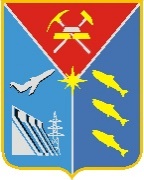 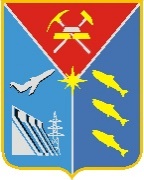 В процессе реализации государственной программы Магаданской области «Развитие физической культуры и спорта в Магаданской области» на 2014-2020 годы» ожидается достижение следующих целевых показателей на период 2016-2020 годы:
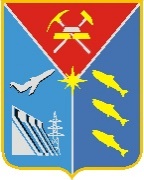 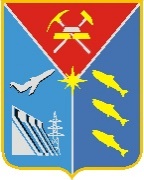 Финансирование мероприятий государственной программы на период 2016 – 2020 годы осуществляется за счет средств областного и федерального бюджетов в следующих объемах:
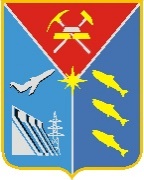 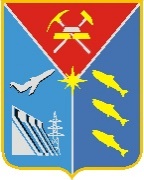 В рамках отрасли «ФИЗИЧЕСКАЯ КУЛЬТУРА И СПОРТ»  на  2016 год выделено 249 693,4 тыс. рублей, как показано на диаграмме.
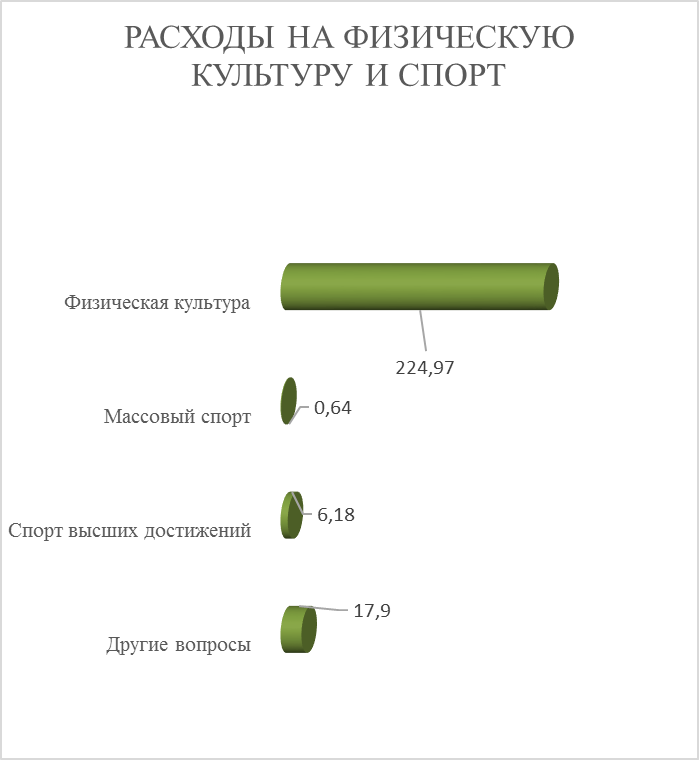 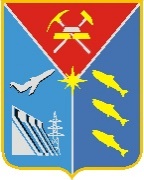 Расходы на здравоохранение
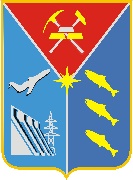 Обеспечение бесплатной медицинской помощью жителей области осуществляется за счет средств областного бюджета и бюджета фонда обязательного медицинского страхования
5 069,8   млн. руб.           областной  бюджет
9 164,5 
 млн. руб.
4 094,7  млн. руб.  
ТФ ОМС
Жилищное хозяйство (обеспечение жильем медицинских работников)-   25,0 млн. рублей
Образование (услуги среднего профессионального образования  в ГБПОУ «Медколледж Минздрава Магаданской области ) - 103,7 млн. рублей
Стационарная  медицинская помощь - 998,4 млн. рублей
Амбулаторная медицинская помощь - 320,0 млн .рублей
Медицинская помощь в дневных стационарах всех типов - 53,1 млн. рублей
Скорая медицинская помощь - 26,4 млн рублей
Санаторно-оздоровительная помощь - 213,7 млн. рублей
Заготовка, переработка, хранение  донорской крови -  65,6 млн. рублей
Другие вопросы  здравоохранения -       3 260,7 млн. рублей
Социальная политика - 3,2 млн. рублей
в том числе :
- взносы на обязательное медицинское страхование неработающего населения  1 264,2 млн. рублей
- МБТ ТФ ОМС 921,6 млн. рублей
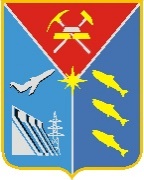 Расходы в области труда, занятости 
и социальной политики
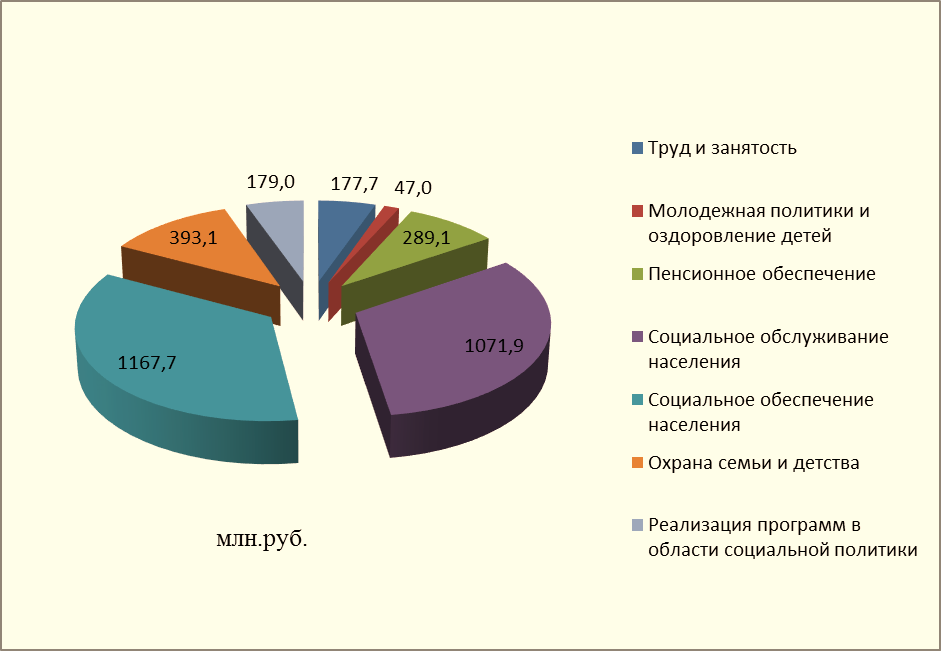 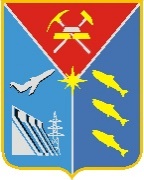 ВЫПЛАТЫ НА ОХРАНУ СЕМЬИ И ДЕТСТВА
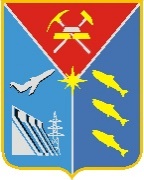 ВЫПЛАТЫ ОТДЕЛЬНЫМ КАТЕГОРИЯМ ГРАЖДАН
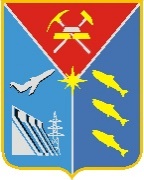 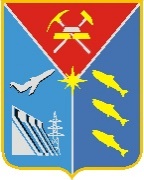 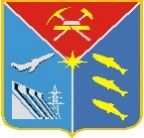 В период с октября 2014 года по май 2015 года Магаданской областной Думой приняты законы о преобразовании муниципальных образований – городских и сельских поселений, путем их объединения с наделением статусом-городского округа. В результате указанных преобразований на территории Магаданской области упразднены муниципальные образования: Ольский, Хасынский, Сусуманский, Ягоднинский, Тенькинский, Среднеканский, Омсукчанский и Северо-Эвенский муниципальные районы, городские и сельские поселения, расположенные на их территории.
             Таким образом, с 01 января 2016 года в области будут осуществлять свои полномочия 9 городских округов, соответственно будут исполняться бюджеты 9 городских округов.
Консолидированный бюджет Магаданской области
Областной бюджет
Бюджеты 9 городских округов
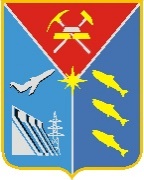 Расходы на предоставление межбюджетных трансфертов
ДОТАЦИИ НА ВЫРАВНИВАНИЕ БЮДЖЕТНОЙ ОБЕСПЕЧЕННОСТИ – 1 740,0 млн. рублей
Всего                        6 688,4 млн. рублей
ИНЫЕ ДОТАЦИИ – 210,0 млн. рублей
СУБСИДИИ-950,0 млн. рублей
ИНЫЕ МЕЖБЮДЖЕТНЫЕ ТРАНСФЕРТЫ- 90,4 млн. рублей
СУБВЕНЦИИ- 3 698,0 млн. рублей
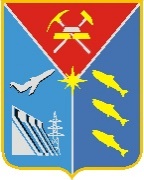 Государственный долг Магаданской области
Предельный объем государственного долга Магаданской области на 2016 год -12 858,8 млн. рублей
Расходы на обслуживание государственного долга   -1 245,7 млн. рублей
4,6 % от расходов бюджета, за исключением расходов, осуществляемых за счет субвенций
Долговая нагрузка областного бюджета  49 %  к доходам областного бюджета без учета безвозмездных перечислений
Повышение открытости и прозрачности управления общественными финансами
Интеграция действующих информационных ресурсов Правительства области с государственной интегрированной информационной системой управления общественными финансами "Электронный бюджет" и поэтапное подключение органов исполнительной власти и муниципальных образований к компонентам системы
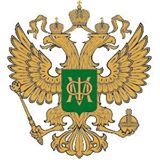 Развитие официального сайта министерства финансов области – Портала управления общественными финансами, актуализация информации об общественных финансах
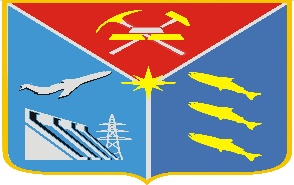 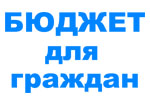 Публикация в сети «Интернет» электронных брошюр «Отчет для граждан» и «Бюджет для граждан»,
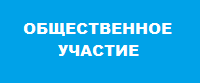 Вовлечения граждан в процесс принятия решений о распределении общественных финансов
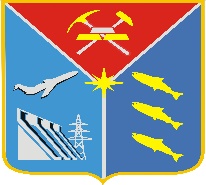 Контактная информация
Министерство финансов Магаданской области является органом, разработку прогноза основных характеристик консолидированного бюджета Магаданской области на очередной финансовый год и плановый период, а также составление отчетов об исполнении областного бюджета и консолидированного бюджета Магаданской области, осуществлять управление средствами областного бюджета, координировать деятельность в бюджетно-финансовой сфере исполнительных органов государственной власти Магаданской области и подчиняется в своей деятельности губернатору области.
АДРЕС: 685000, г Магадан, ул. Горького, д. 6ТЕЛЕФОН: 7-4132-620792ФАКС: 7-4132-620792EMAIL: minfin@49gov.ruГРАФИК РАБОТЫ:
Понедельник - четверг: с 9-00 до 17-45 (мужчины до 18:30), перерыв с 12-30 до 14-00, пятница: с 9-00 до 17-30 (мужчины до 18:30), перерыв с 12-30 до 14-00,Cуббота, воскресение-выходные дни